Chapter 15         			Broadband Home Networks
Chapter 15 Broadband Home Networks
Network Management: Principles and Practice
©  Mani Subramanian 2010
*
Chapter 15         			Broadband Home Networks
Objectives
Broadband home networks overview
 Applications and application protocols
 Middleware between applications and transports
 Transport technologies
 Wired home networks
 Comprehensive view
 Lower layer protocols
 Ethernet-like protocols and management
 Power Ethernet
 Wireless home network
 WiFi (802.11a/b/g) wireless LAN
 802.11 standards and amendments
 Hierarchical network using access point
 Basic service set (BSS)
 MAC protocols: DCF, PCF, and hybrid
 Special network management considerations
 Security management
 QoS management
 Centralized management
 WLAN MIBs
Network Management: Principles and Practice
©  Mani Subramanian 2010
*
Chapter 15         			Broadband Home Networks
Home Networking Technologies
Middleware and higher layer protocol networks
 HAVi (Home Audio-Video interoperability)
 Jini (Java-based middleware/network)
 UPnP (Universal Plug and Play)
 OSGi (Open Service Gateway initiative)
 Lower Layer wired protocol based networks
 IEEE 802.3 Ethernet
 VHN (Versatile Home Network)
 IEEE 1394 (FireWire)
 Cable
 HomePNA (Home Phoneline Network Alliance)
 HomePlug (Power Line Communication, PLC)
 Wireless LANs (Local Area Networks)
 IEEE 802.11 WLAN
 HomeRF
 Wireless PANs (Personal Area Networks)
 IEEE 802.15.1 Bluetooth
 IEEE 802.15.3a UWB (Ultra Wideband)
 IEEE 802.15.4 Low data rate PAN
Network Management: Principles and Practice
©  Mani Subramanian 2010
*
Chapter 15         			Broadband Home Networks
Networking Protocols
Two Groups
 Physical interconnects
 X-10
 CEBus (Consumer Electronics Bus)
 IrDA (Infrared Data Association)
 HomePlug
 HomePNA
 WiFi 802.11
 Bluetooth
 Ethernet
 IEEE 1394
 USB (Universal Serial Bus)
 Service or application middleware
 HAVi (Home Audio/Video interoperability)
 UPnP (Universal Plug and Play)
 Jini
 OSGi (Open Services Gateway initiative)
Notes
Network Management: Principles and Practice
©  Mani Subramanian 2010
*
Chapter 15         			Broadband Home Networks
Application Layer Protocols
Network Management: Principles and Practice
©  Mani Subramanian 2010
*
Chapter 15         			Broadband Home Networks
Home Network Protocol Architecture
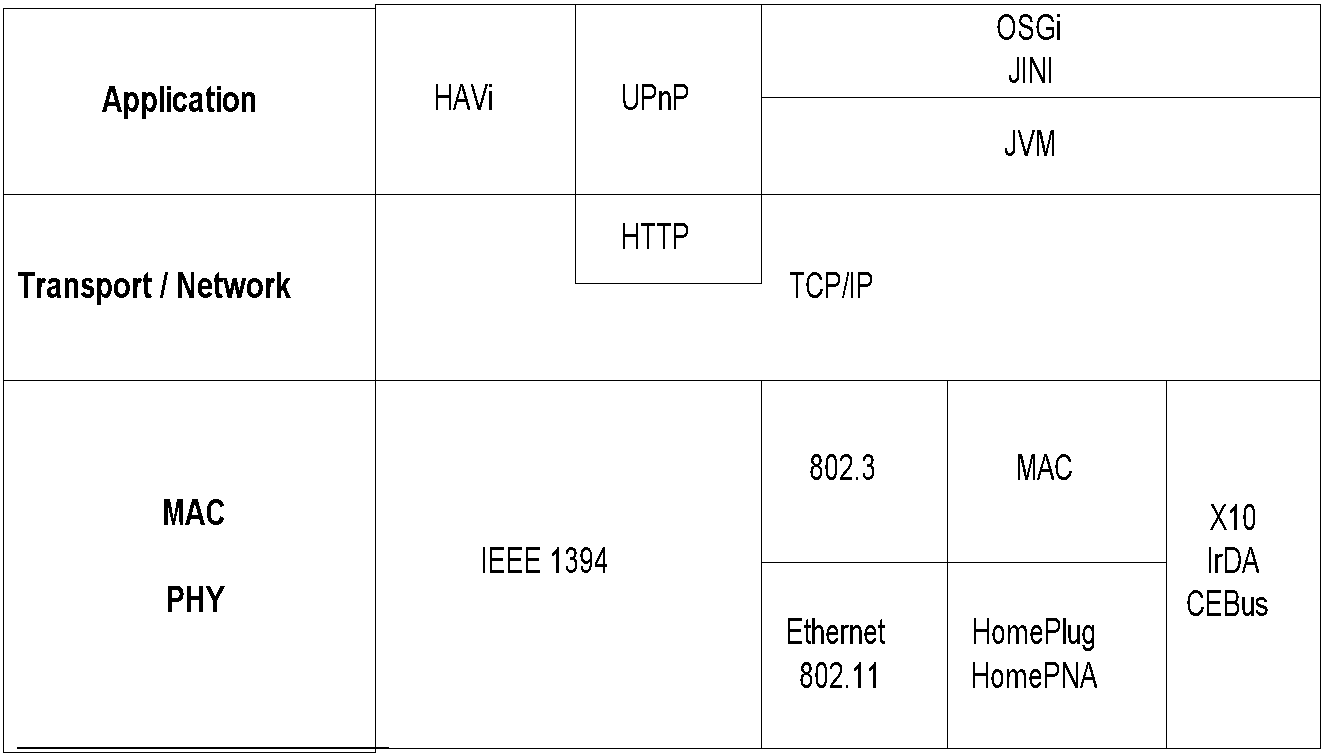 Figure 15.1  Home Network Protocol Architecture
Notes
Network Management: Principles and Practice
©  Mani Subramanian 2010
*
Chapter 15         			Broadband Home Networks
Home Networks
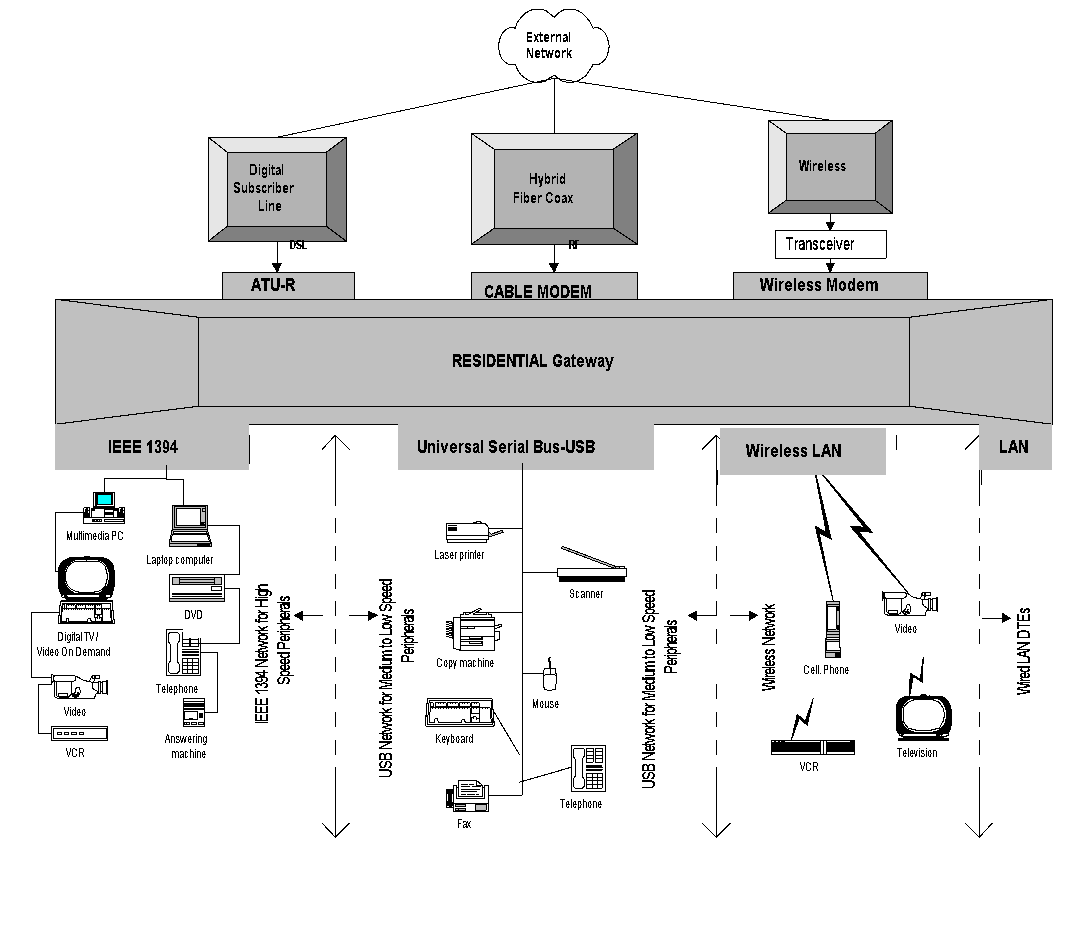 Notes
Three access networks and modems
 Four types of distribution networks
Network Management: Principles and Practice
©  Mani Subramanian 2010
*
Chapter 15         			Broadband Home Networks
HAVi Protocol Architecture
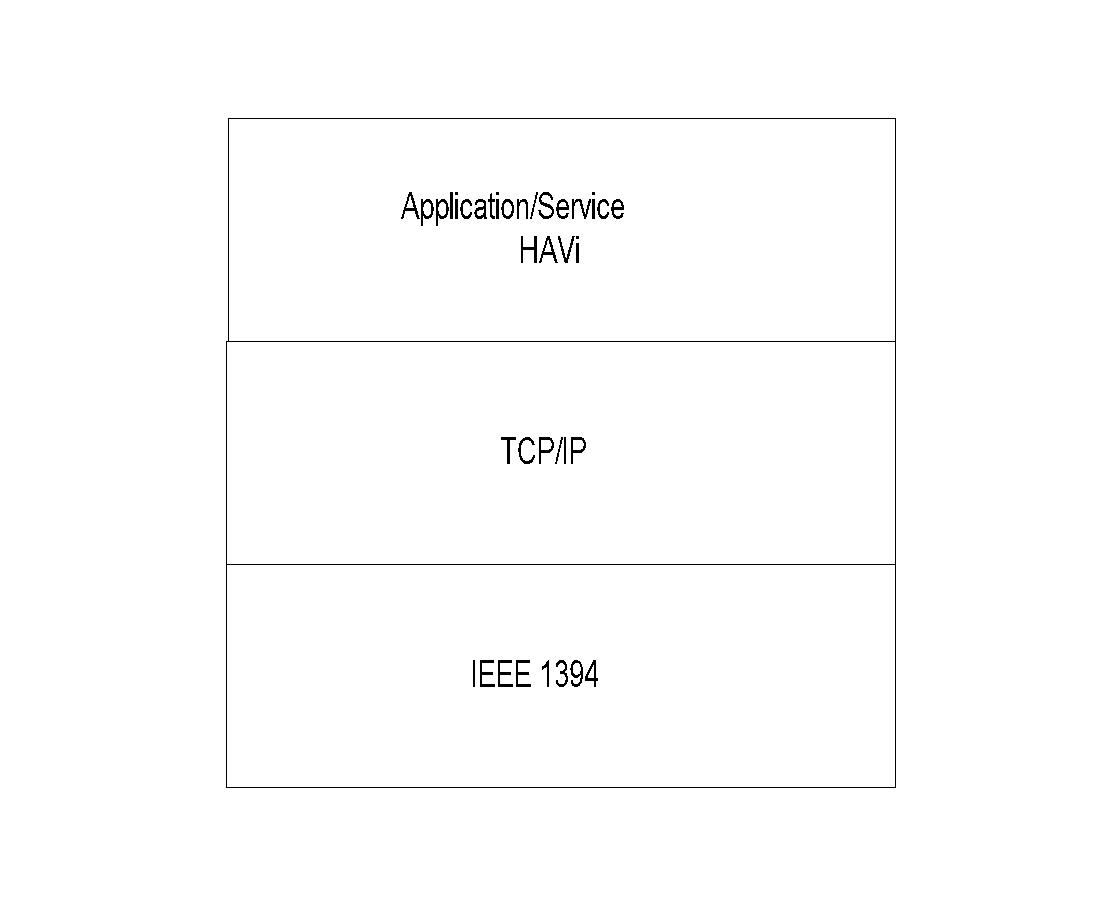 Notes
Application for home entertainment and AV devices
 HAVi Components
 Device
 FAV (Full Audio Visual)
 Intermediate AV
 Base AV
 Legacy AV
 Device control module (DCM): Aggregate of   FCMs
 Functional control module (FCM): Controls   application functions
 Peer-to-peer environment
Network Management: Principles and Practice
©  Mani Subramanian 2010
*
Chapter 15         			Broadband Home Networks
HAVi Communication
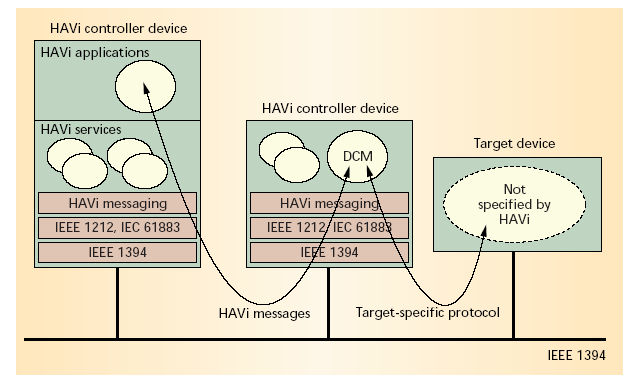 Notes
Lower layer: IEEE 1394
 Function control protocol: IEC 61883.1
 Device control protocol: IEEE 1212
 HAVi messages
 Services
 Discovery	 	Messaging
 Lookup	 	Events
 Configuration		Reservation
 Device control		User interaction
Network Management: Principles and Practice
©  Mani Subramanian 2010
*
Chapter 15         			Broadband Home Networks
Jini Middleware
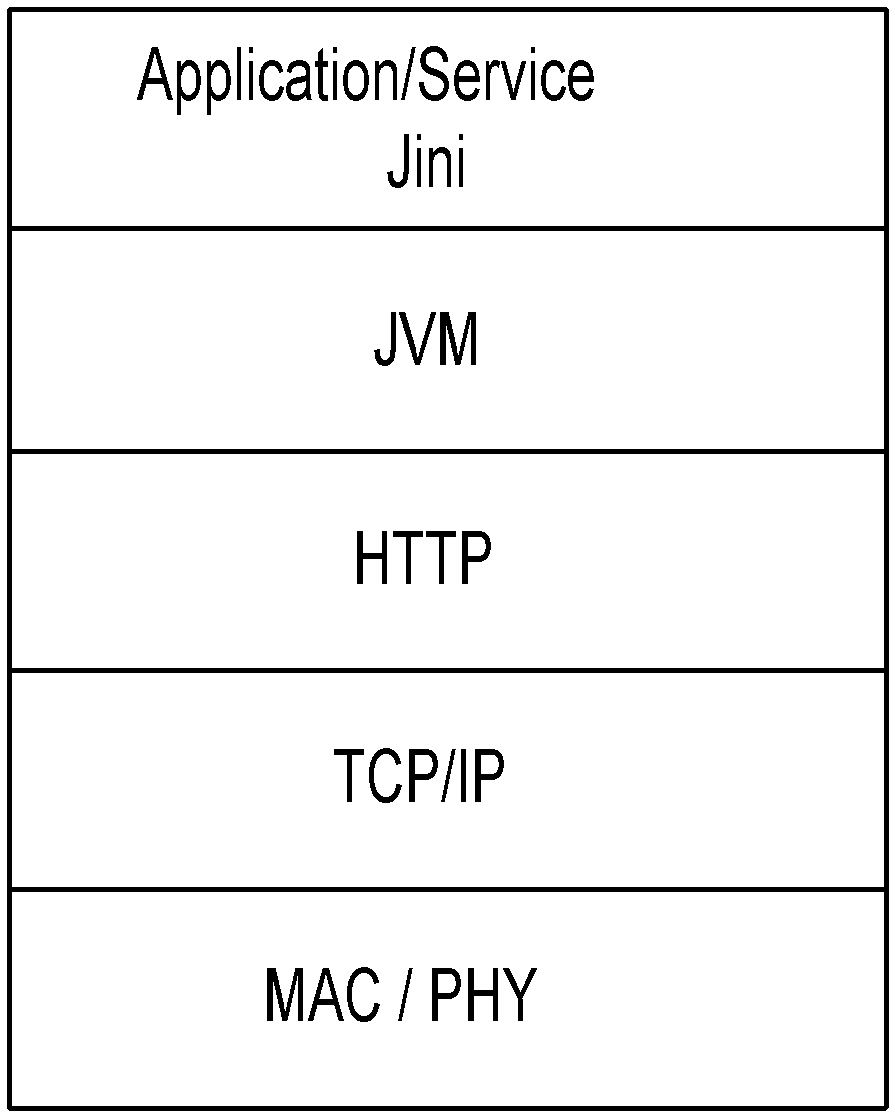 Notes
Components
 Device – Java object / Client
 Access: RMI (Remote Method Invocation)
 Services
 Lookup
 Discovery
 Based on Java platform
 Distributed environment for devices to communicate;  Not housed in a single computer
 Forms impromptu communities – Group of shared  services
 Federation: Jini communities linked together
 Jini surrogate host to handle non-Jini host
 JiniME (Mobile Edition) for mobile devices
Network Management: Principles and Practice
©  Mani Subramanian 2010
*
Chapter 15         			Broadband Home Networks
Jini Network: Service
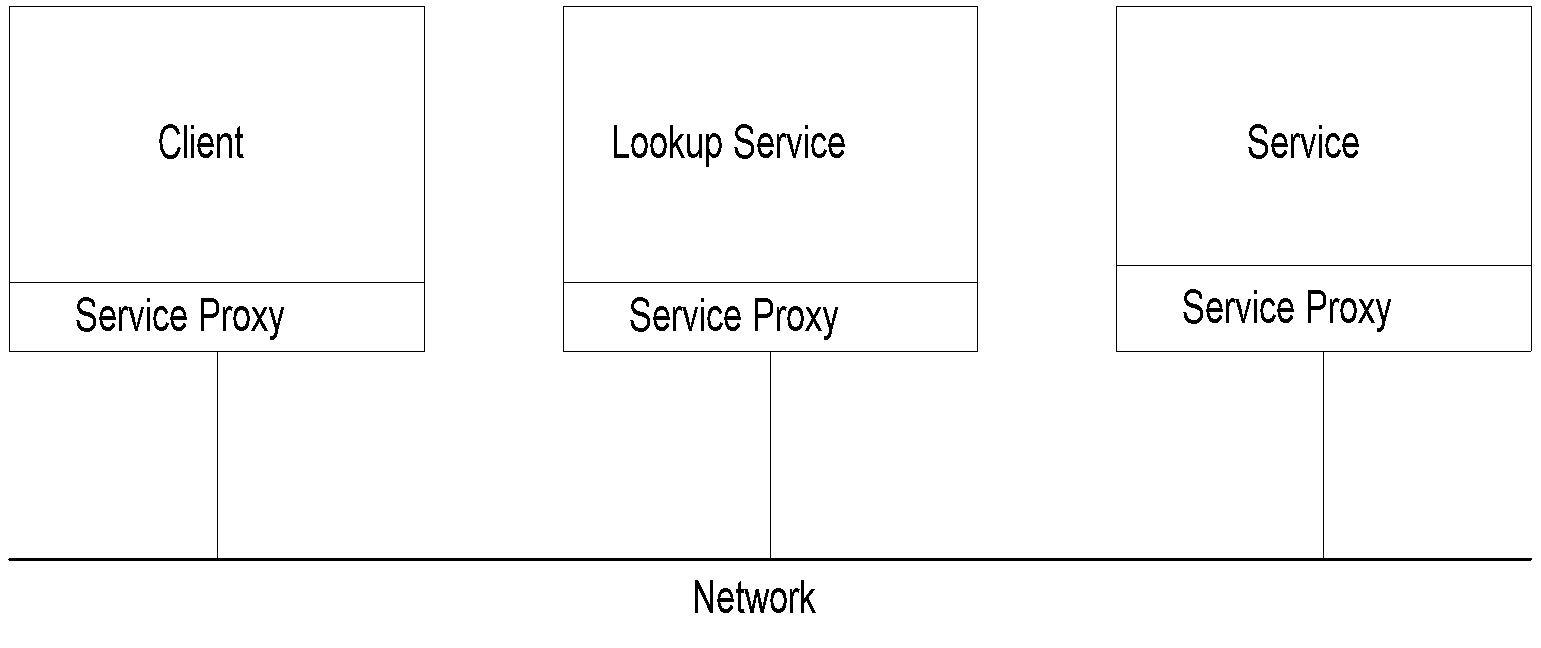 Notes
Lookup Service:
 Client requests service (e.g., clock)
 Lookup service: locator
 Service provides the service (e.g., TV)
 Network: Any network supporting Jini service
Network Management: Principles and Practice
©  Mani Subramanian 2010
*
Chapter 15         			Broadband Home Networks
UPnP Protocol Architecture
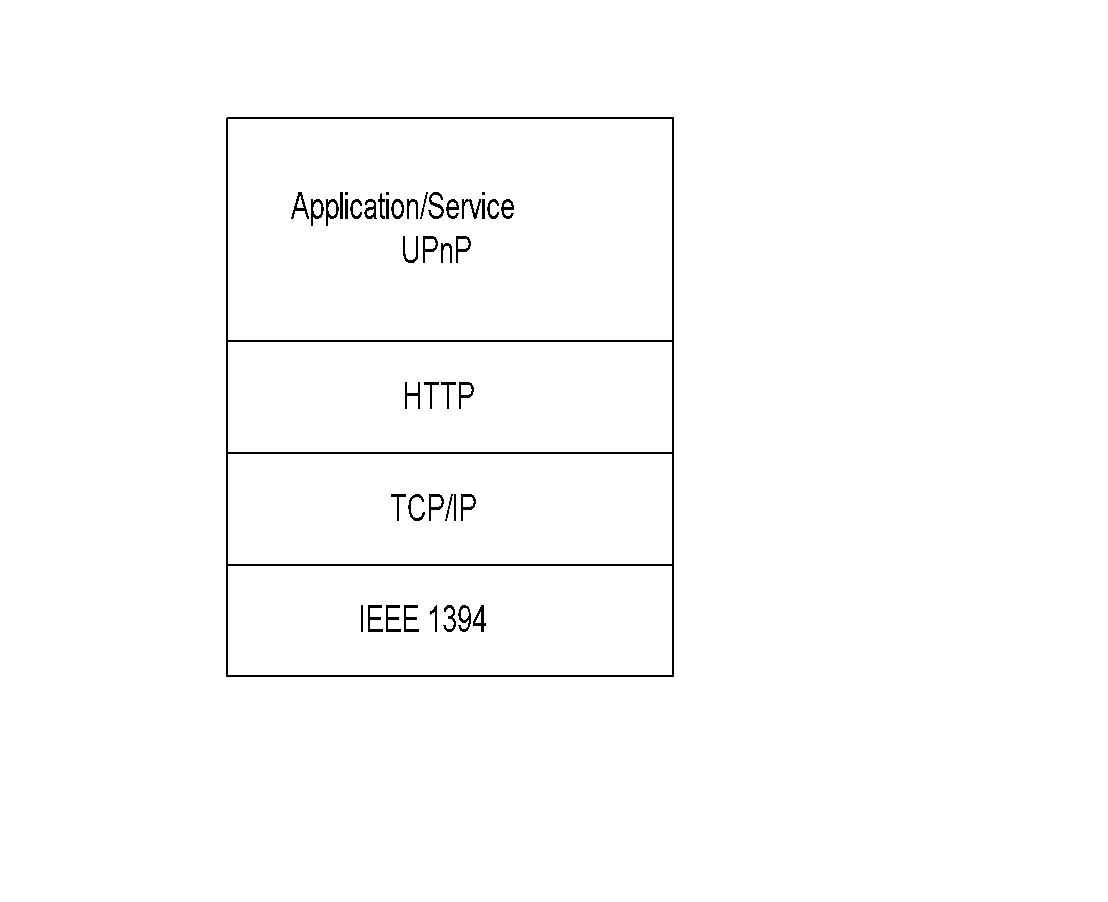 Notes
Universal plug and play
 Active addition and deletion of devices 
 Components
 Devices
 Services
 Control points
 Peer-to-peer network
Network Management: Principles and Practice
©  Mani Subramanian 2010
*
Chapter 15         			Broadband Home Networks
UPnP Network
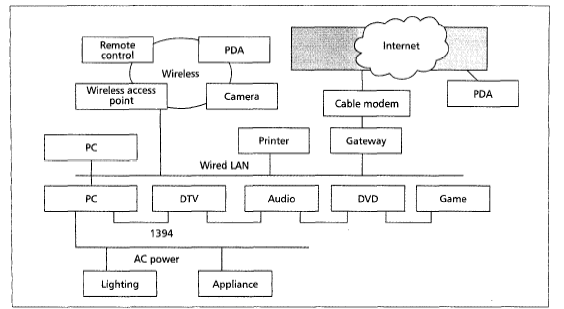 Notes
Underlying networks with standard protocols:
 HomePlug
 IEEE 1394
 LAN
 WLAN
 Gateway and cable modem link to Internet 
 Dynamic configuration of devices offering   services requested by control points
 Needs zero-configuration
 Automatic discovery of devices
Network Management: Principles and Practice
©  Mani Subramanian 2010
*
Chapter 15         			Broadband Home Networks
OSGi Gateway
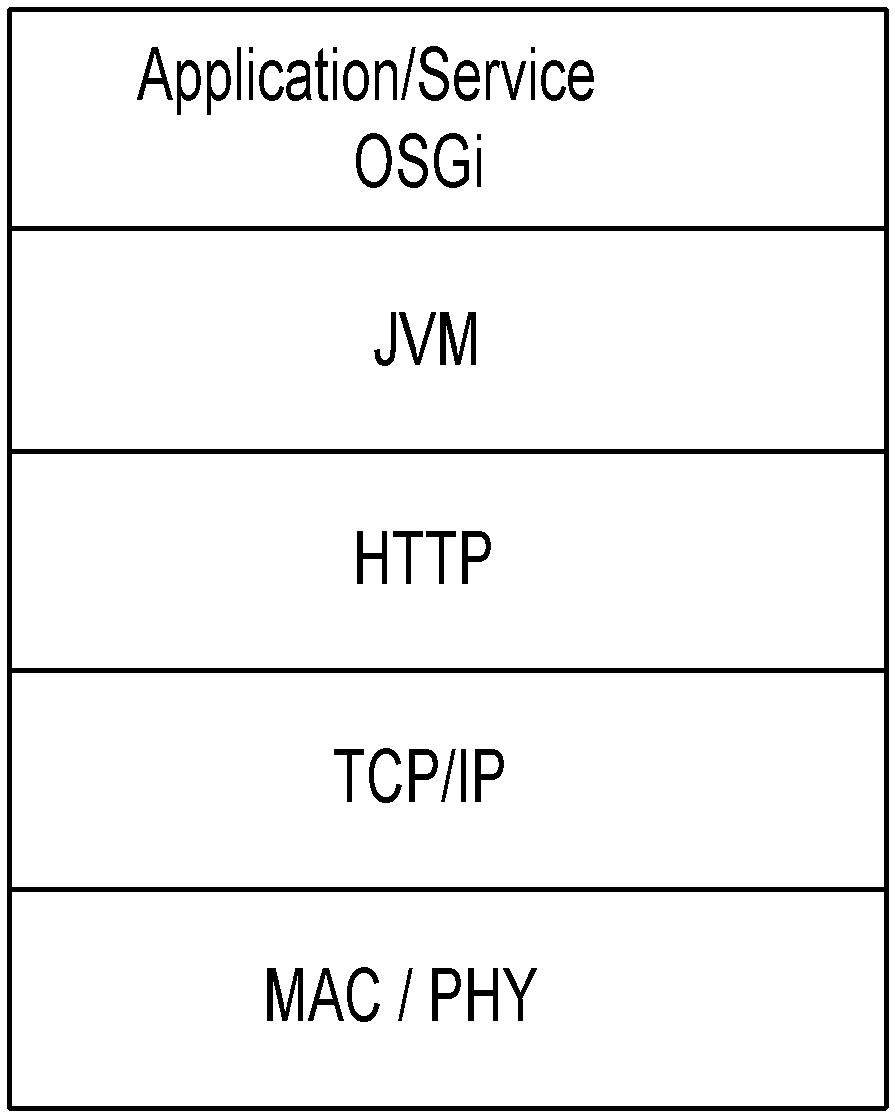 Notes
OSGi: Open Service Gateway initiative
 Platform for residential gateway
 Specifies API only, not underlying implementation;  Platform and application independent
 Service and device discovery functions
 Imports multiple discovery protocols and registers   them as OSGi services
Network Management: Principles and Practice
©  Mani Subramanian 2010
*
Chapter 15         			Broadband Home Networks
OSGi Home Network Architecture
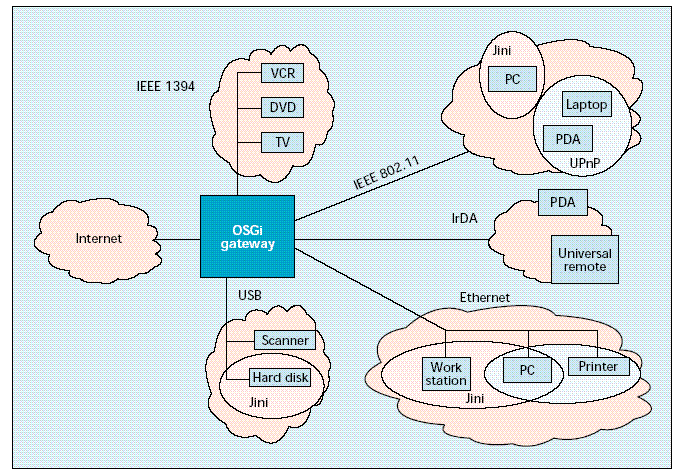 Source: Dobrev, et.al., IEEE Communications Magazine, Aug. 2002
Notes
Residential OSGi Gateway
 External link to Internet via embedded modem with  interface to cable, DSL, or wireless access network
 Intra-home networks with multiple protocols integrated   with OSGi 
 Jini creates impromptu communities automatically
 IEEE 1394 network for AV devices
 IEEE 802.11 and Ethernet networks for mobile fixed   data devices
 Imports discovery services from other protocol  networks
Network Management: Principles and Practice
©  Mani Subramanian 2010
*
Chapter 15         			Broadband Home Networks
Lower Layer Networking Protocols
Network Management: Principles and Practice
©  Mani Subramanian 2010
*
Chapter 15         			Broadband Home Networks
Lower Layer Protocols for Networked Appliances
Notes
Issues:
 rt, near-rt, and non-rt, requirements 
 Multiplicity of component networks
 Backbone QoS
 Interoperability
Network Management: Principles and Practice
©  Mani Subramanian 2010
*
Chapter 15         			Broadband Home Networks
IEEE 1394
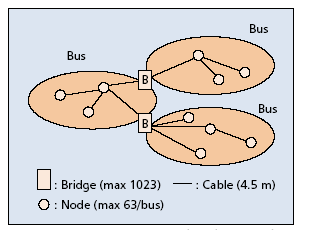 Source: Nakagawa, et. al.
Notes
Wired IEEE 1394
 Applicable to audio, video, and high-speed data
 Transport speed 100, 200, and 400 Mbps
 1394b: 800 and 1600 Mbps
 Extension to 3.2 Gbps in the future   specifications
 Supports asynchronous and isochronous
 Flexible topology; supports daisy chaining and  node branching
 Active connect and disconnect
 Wireless /1394 bridge
Network Management: Principles and Practice
©  Mani Subramanian 2010
*
Chapter 15         			Broadband Home Networks
USB
USB 1.0   1.5 Mbps   Low speed   Cable length = 3m 
USB 1.1   12 Mbps    Full Speed   Cable length = 3m
USB 2.0   400 Mbps  High speed  Cable length = 5m
Source: Nakagawa, et. al.
Notes
Universal Serial Bus (USB)
 Alternative to Ethernet as a computer   peripheral interface
 Data-centric, not multimedia-oriented
Network Management: Principles and Practice
©  Mani Subramanian 2010
*
Chapter 15         			Broadband Home Networks
Residential Ethernet
Medium
 UTP-CAT5 (Unshielded twisted Pair Category 5);  Maximum 100 meters
 Optical Fiber in new homes 
 Requirements different from enterprise Ethernet
 Multiplicity of multimedia and networked   appliances
 Single physical port, multiple logical / channel  interface handled by ifStackTable (RFC 2863)
 ifOctets redefined to handle 10 Gbps
 IP phones wired with powered Ethernet cable
 New MIB for powered Ethernet
Notes
Network Management: Principles and Practice
©  Mani Subramanian 2010
*
Chapter 15         			Broadband Home Networks
Power Ethernet MIB
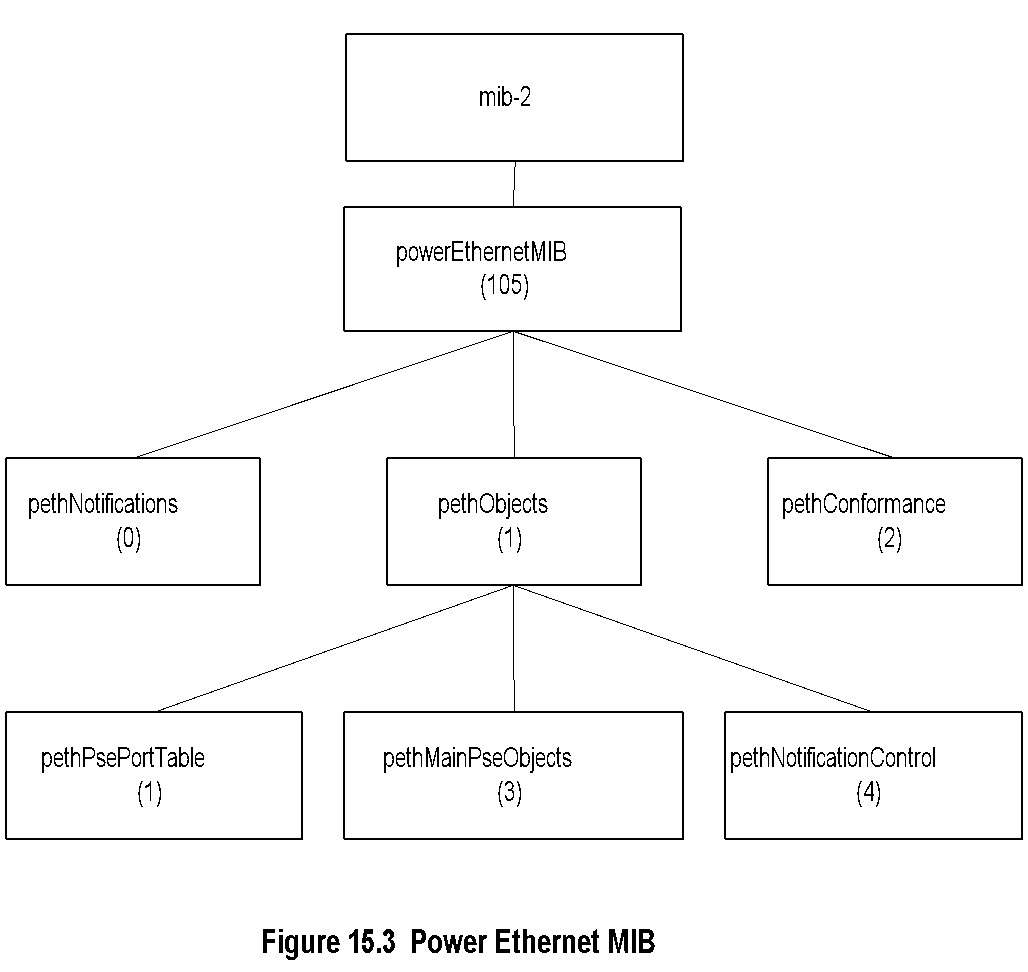 Notes
pse:  Power sourcing equipment
 pethObjects has three groups:
 pethPsePortTable: MOs for status of PSE   device ports 
 pethMainPseObjects: MOs for PSE device
 pethNotificationControlTable: Notifications
Network Management: Principles and Practice
©  Mani Subramanian 2010
*
Chapter 15         			Broadband Home Networks
IEEE 802.11Wireless LAN
Network Management: Principles and Practice
©  Mani Subramanian 2010
*
Chapter 15         			Broadband Home Networks
802.11 PHY & MAC
MAC Layer 
 CSMA/CA (CSMA/ Collision Avoidance) is   used:  (CSMA/CD in 802.3)
 BSS Basic service set comprise AP (Access  Point)  and STAs (Stations); a.k.a. Wi-Fi
 Choice of coordination function by AP 
 DCF Distributed coordination function
 Asynchronous
 Contention-based
 PCF Point coordination function   (optional)
 Synchronous
 Contention-free	
 PHY Layer
 802.11b @ 2.4 GHz & data rate 11 Mbps
 802.11a @ 5 GHz & data rate 54 Mbps
 802.11g extends 802.11b to 54 Mbps with   OFDM
Notes
IBSS: Independent  BSS
 Ad-hoc configuration of 802.11
Network Management: Principles and Practice
©  Mani Subramanian 2010
*
Chapter 15         			Broadband Home Networks
802.11 Standards & Amendments
Table 15.1  IEEE 802.11 Standards and Amendments
Notes
Network Management: Principles and Practice
©  Mani Subramanian 2010
*
Chapter 15         			Broadband Home Networks
Residential WLAN
Dining Room
Bedroom
Den
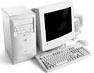 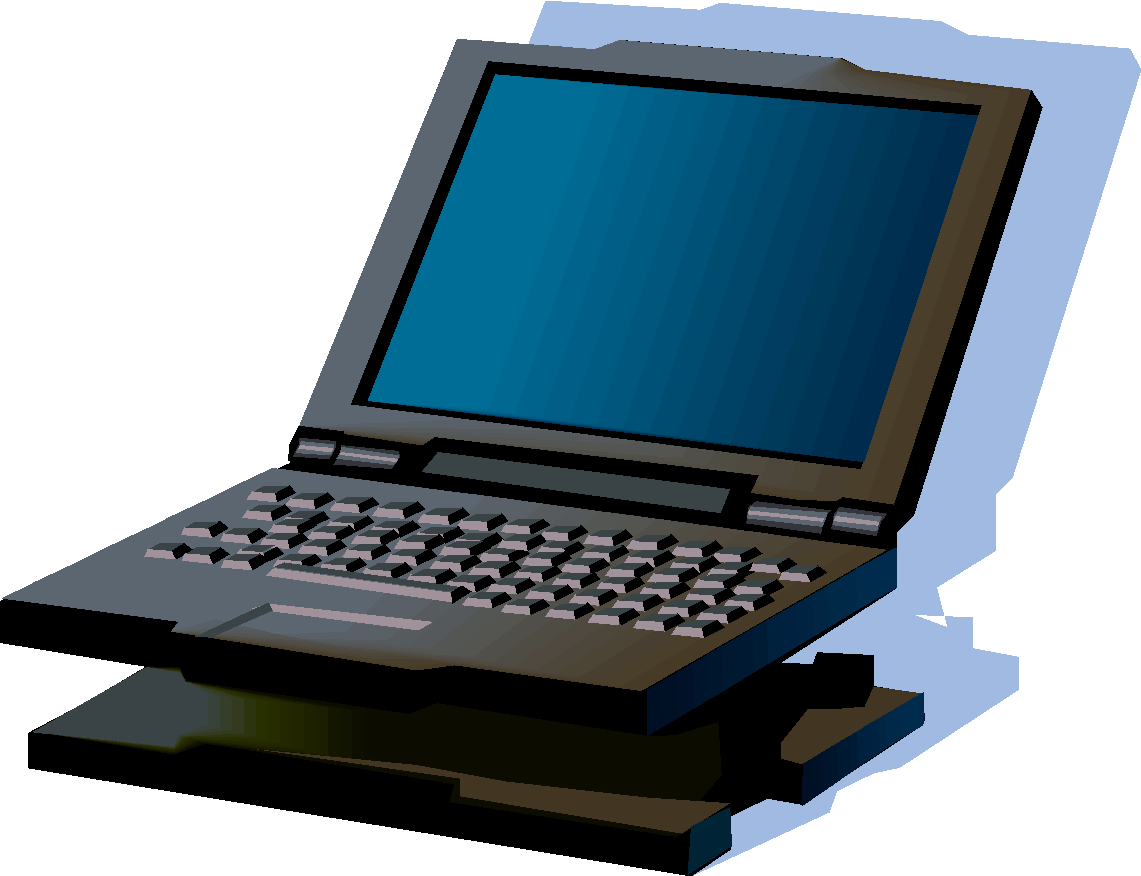 MP3 Player
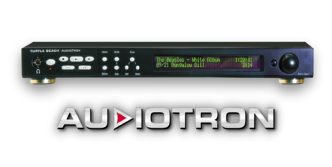 PC
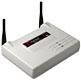 Kitchen
Touch Pad
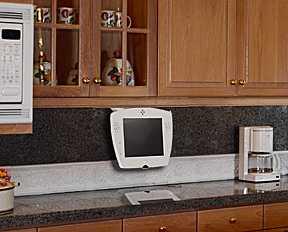 AP
WebPad
Family room
Kitchen
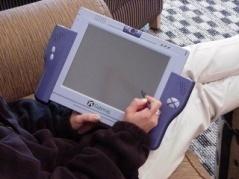 Internet
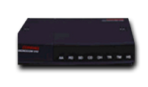 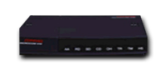 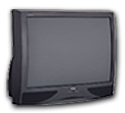 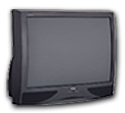 Figure 15.4  Residential WLAN
Network Management: Principles and Practice
©  Mani Subramanian 2010
*
Chapter 15         			Broadband Home Networks
WiFI Network Infrastructure
AP
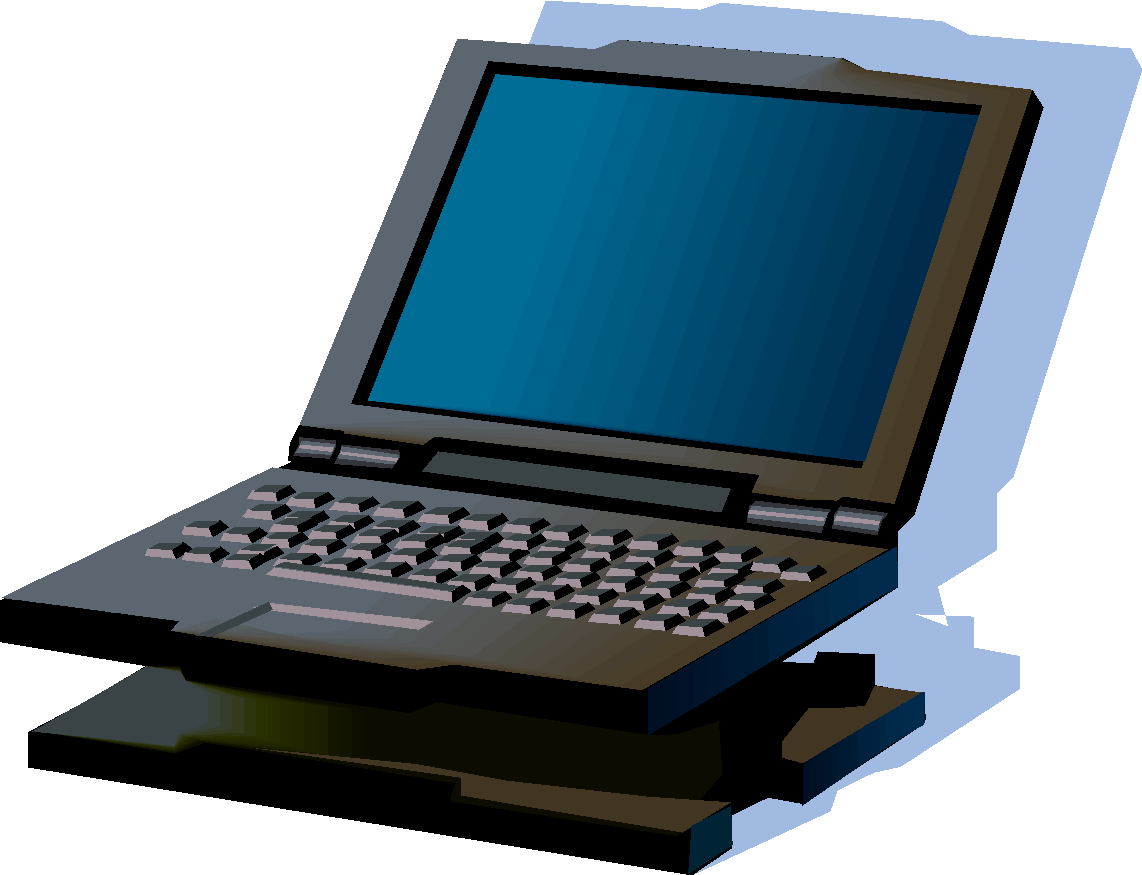 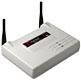 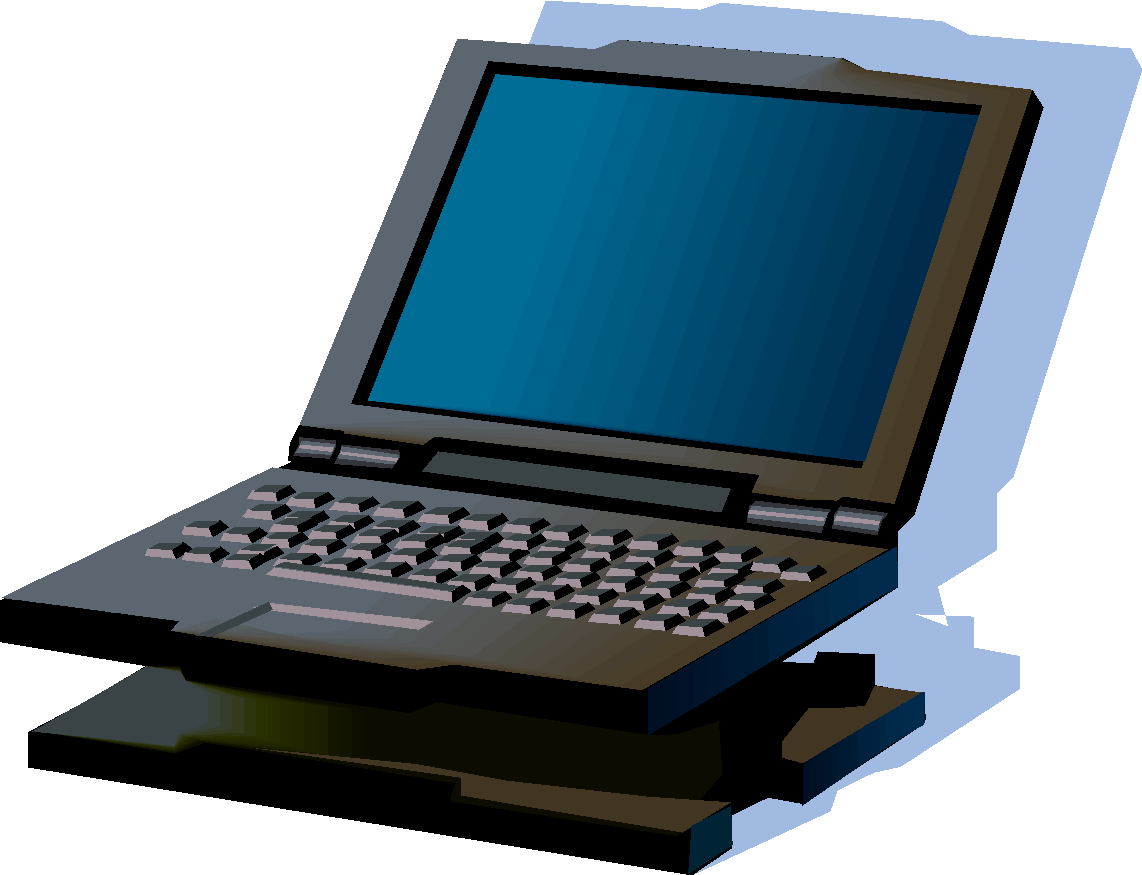 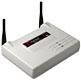 Internet
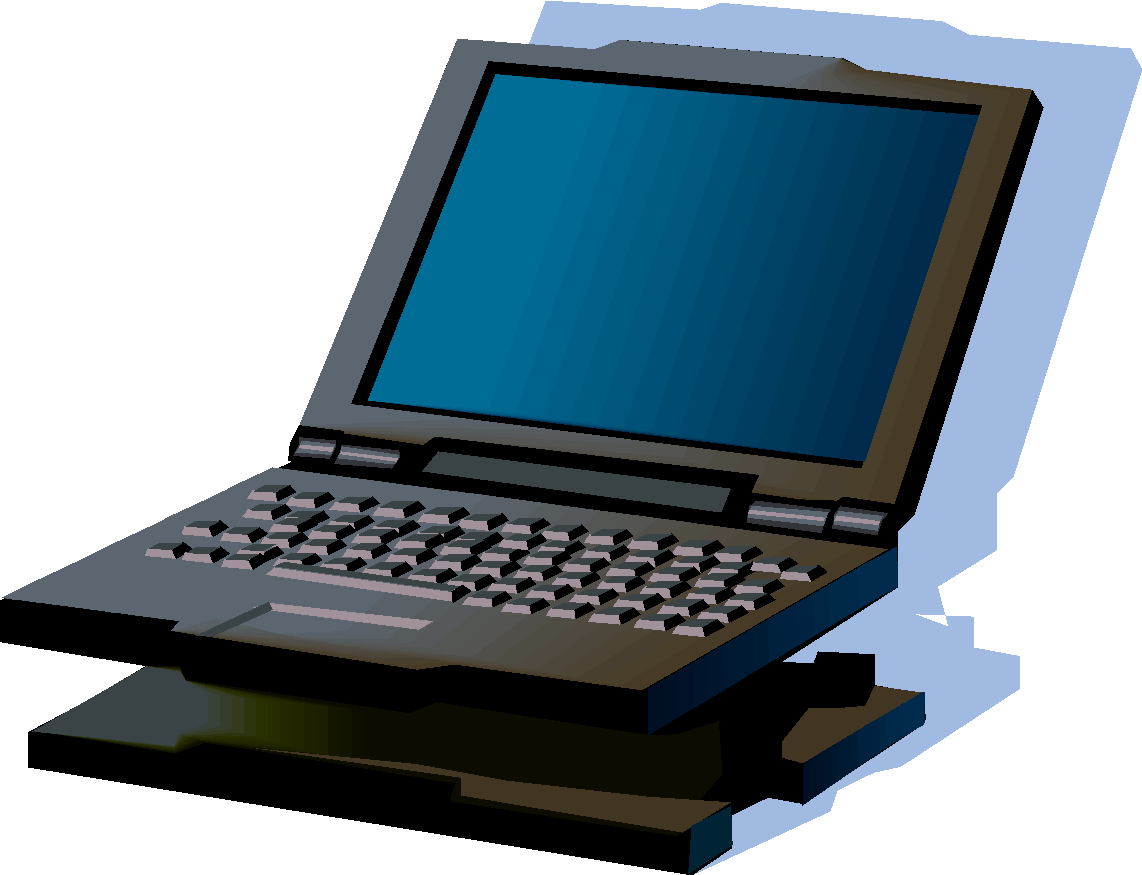 Layer 2/3
Switch
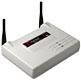 802.11
IP
802.3
User
Figure 15.5  WiFI Network Infrastructure
Notes
Layer 2/3 bridge is traditional Ethernet hub
 AP performs security functions
Network Management: Principles and Practice
©  Mani Subramanian 2010
*
Chapter 15         			Broadband Home Networks
Enterprise WLAN
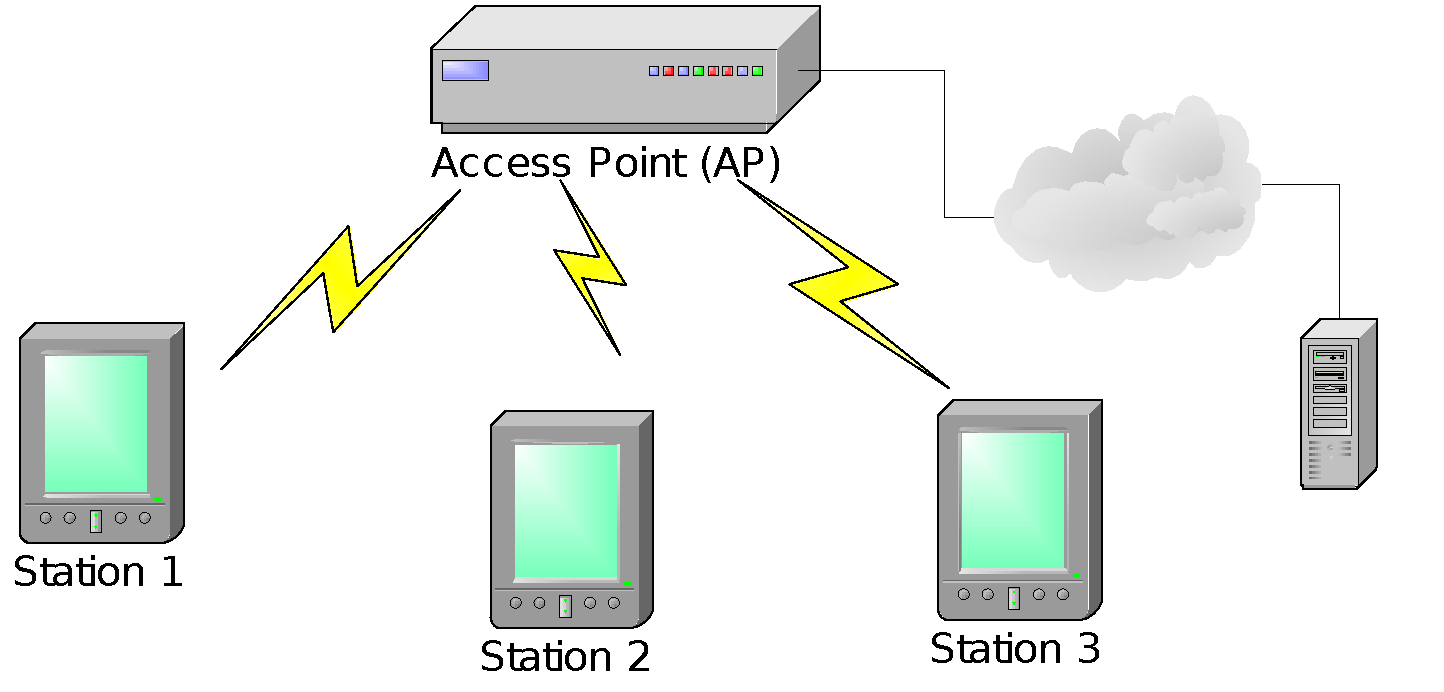 Figure 15.6  Enterprise WLAN
Notes
An access point (AP) and multiple stations (STAs)
AP works as a bridge 
Every transmission is between AP and STA(s)
Network Management: Principles and Practice
©  Mani Subramanian 2010
*
Chapter 15         			Broadband Home Networks
Evolution of WLAN Security
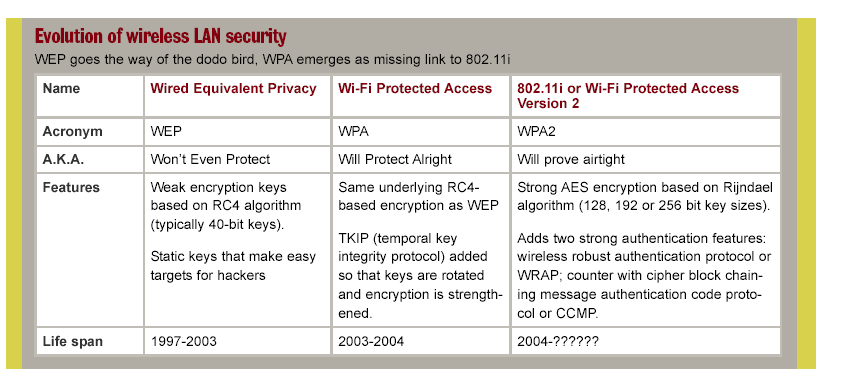 WEP	Wired Equivalent Privacy
WPA	WiFi Protected Access – IEEE 802.11i based
WPA2	802.11i (?)
			                   
			                    Source: Network World 2003
Notes
Network Management: Principles and Practice
©  Mani Subramanian 2010
*
Chapter 15         			Broadband Home Networks
Security Management
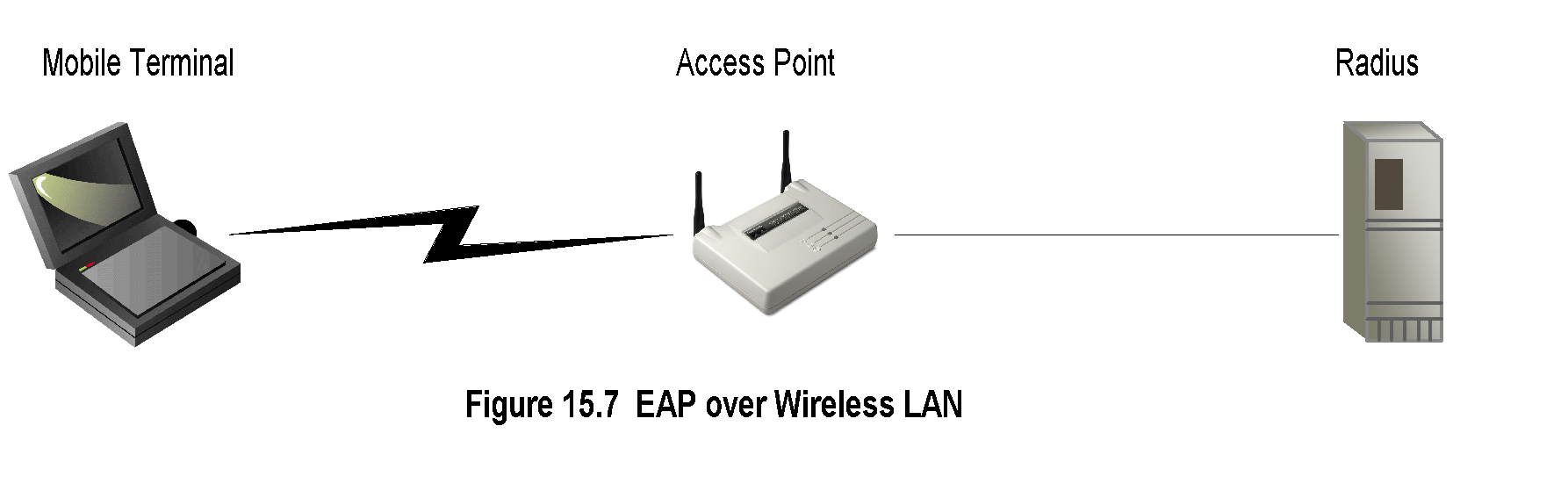 Notes
Evolution:
 WAP (Wireless Application Protocol) Security
 WAP Wireless transport layer security (WTLS)
 Based on transport layer security (TLS)   or secured sockets shell (SSL)
 “Walled garden” “vertical” integrated   approach
 WEP	Wired Equivalent Privacy
 WPA	WiFi Protected Access 
 WPA2	WPA with IEEE 802.11i
 3G network security
 3GPP (Third Generation Partnership Project)   and 3GPP2 plan for IP to wireless device
 Open standard SNMP-based
Network Management: Principles and Practice
©  Mani Subramanian 2010
*
Chapter 15         			Broadband Home Networks
WLAN Broadband QoS Issues
Broadband comprises:
 Voice: Real-time data
 Video: Streaming data with/without delay
 Data: Non-real time data
 Broadband QoS determined by MAC and PHY layers
 QoS Parameters:
 Datarate
 Delay bound
 Jitter
 Two types of media access (MAC)
 DCF (Distributed Control Function): CSMA/CA
 PCF (Point Control Function): Polled Xmission
 Both DCF and PCF fail to satisfy broadband service
 Range dependencies
 Power level
 Antenna choice
 Diversity antenna focuses beam
 Diversity reception improves S/N ratio
 MIMO (Multiple Input Multiple Output)   technology enhances reception
Notes
Network Management: Principles and Practice
©  Mani Subramanian 2010
*
Chapter 15         			Broadband Home Networks
IEEE 802.11e QoS Table
Table 15.2  IEEE 802.11e QoS Table
Notes
Network Management: Principles and Practice
©  Mani Subramanian 2010
*
Chapter 15         			Broadband Home Networks
802.11 MIB
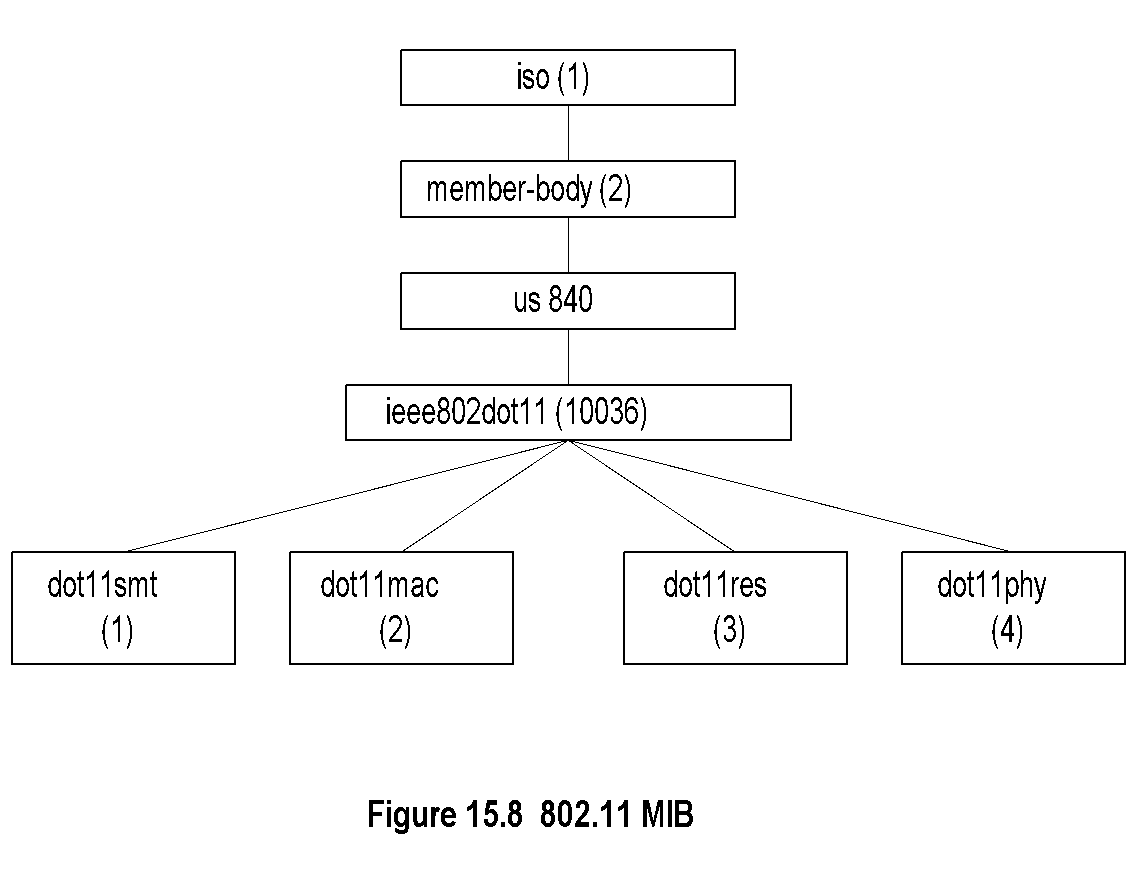 Notes
Network Management: Principles and Practice
©  Mani Subramanian 2010
*
Chapter 15         			Broadband Home Networks
Centralized Management of WLANs
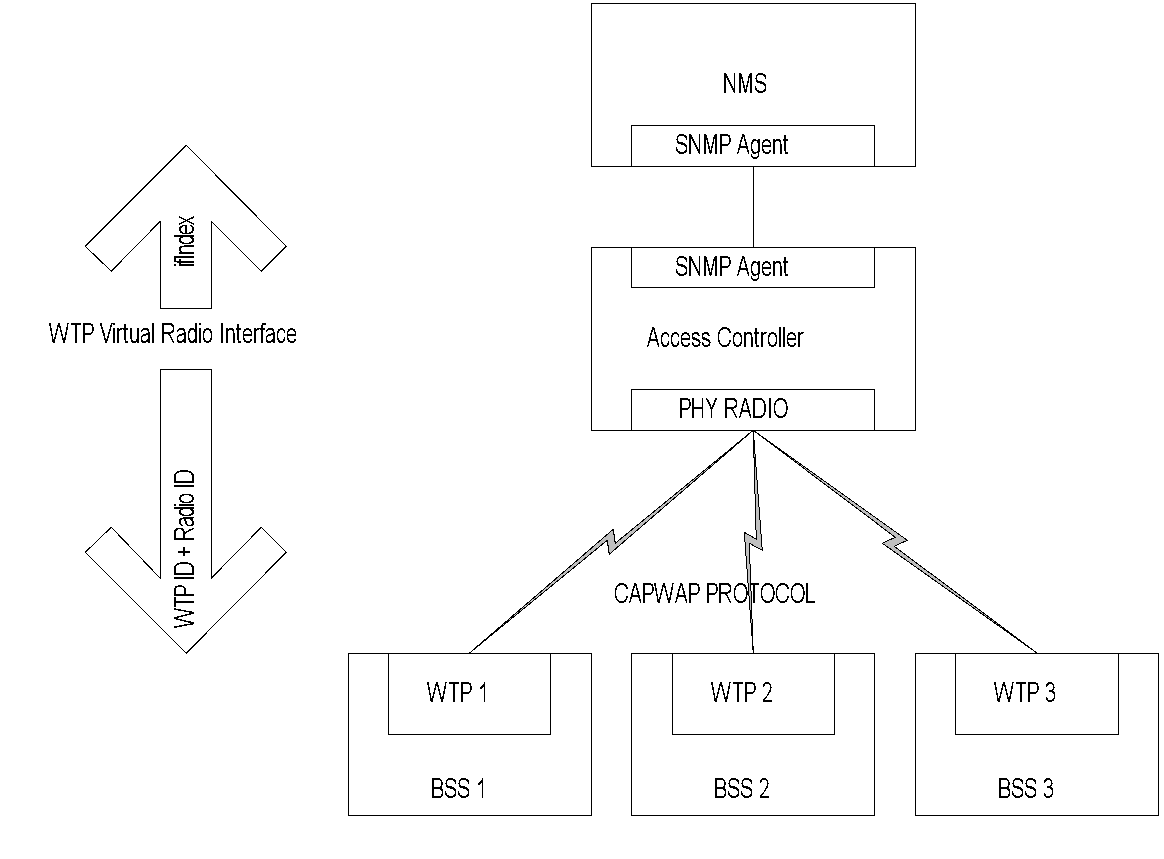 Figure 15.9  Centralized Management of WLANs
Notes
CAPWAP interoperable protocol standard 
 Centralized Access Controller manages multiple   BSSs via Wireless Termination Points (WTPs)
 CAPWAP – IETF compatibility achieved by one-  to-one relationship between ifIndex and WTP ID +   Radio ID
Network Management: Principles and Practice
©  Mani Subramanian 2010
*
Chapter 15         			Broadband Home Networks
CAPWAP Base MIB
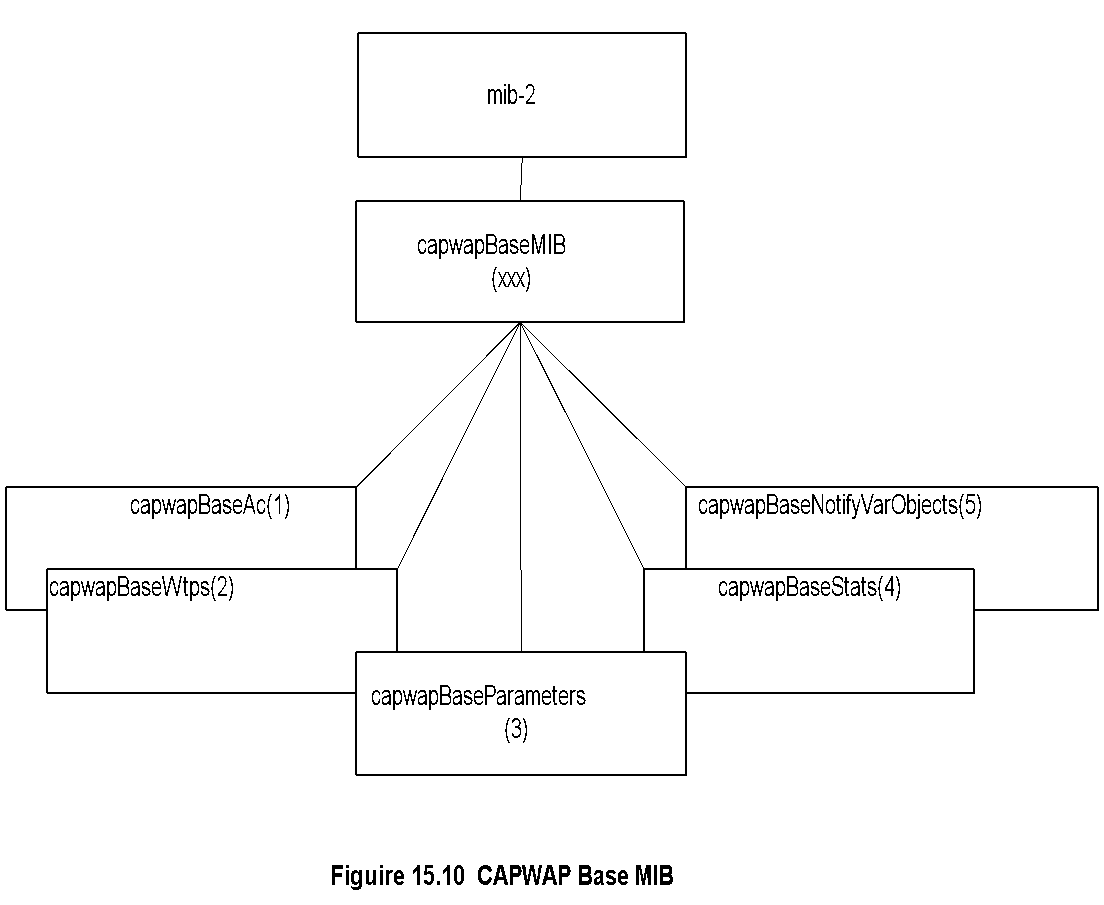 Notes
CAPWAP MIB in proposal stage
Network Management: Principles and Practice
©  Mani Subramanian 2010
*
Chapter 15         			Broadband Home Networks
CAPWAP Base MIB
Network Management: Principles and Practice
©  Mani Subramanian 2010
*
Chapter 15         			Broadband Home Networks
IEEE 802.15WPANs(Wireless Personal Area Networks)
Network Management: Principles and Practice
©  Mani Subramanian 2010
*
Chapter 15         			Broadband Home Networks
WPANs
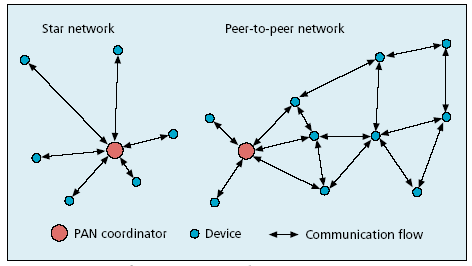 Source: Callaway, et. al., IEEE Communications Magazine, Aug. 2002
Notes
802.15.1 Bluetooth base line standard
 802.15.2 Coexistence of 802 wireless technologies
 802.15.3 High-rate radio (>20 Mbps)
 802.15.4 Low-rate radio (<200 kbps)
Network Management: Principles and Practice
©  Mani Subramanian 2010
*
Chapter 15         			Broadband Home Networks
Bluetooth Protocol Stack
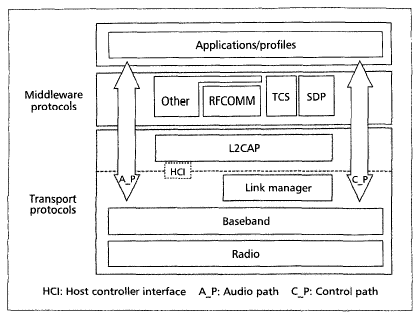 Source: Bisdikian, IEEE Communications Magazine, Dec. 2001
Notes
Short range up to 10m
 2.042 GHz to 2.483 GHz band
 79 channels of 1 MHz width
 Data rate 1 Mbps
 Time division multiplexing
 Master-slave architecture
 Voice support synchronous connection-oriented link
 Data support using asynchronous connectionless link
Network Management: Principles and Practice
©  Mani Subramanian 2010
*